LCAP 2017
Budget Summary  Guidelines and 
Examples of Writing Expenditures for Goals Actions and Services 
in the new  LCAP Template
CCSESA - November 2016
LCAP Section 1: Plan Summary -  Budget Summary
2
CCSESA - November 2016
3
CCSESA - November 2016
Political Context
“As the comprehensive educational plan for the district, the
LCAP should account for nearly all education-related  spending, including all supplemental and concentration – and  most base – funding.”
(Keeping the Promise of LCFF, Public Advocates, April 2016)
434
What to do before completing section
Complete Budget Summary after Goals, Actions, and Services section
Use FCMAT LCFF Calculator to estimate LCFF revenues (based on latest  information available)
Build district budget
Draft LCAP - Estimate budget based on most recent information
Final LCAP - Adopted budget
Other things to consider:
Estimated costs related to school operation (administrative costs,  personnel, systems, overhead, etc.)
Contributions to other programs/requirements not included in LCAP
55
“...the LCAP must describe, for the school district and each school within the  district, goals and specific actions to achieve those goals for ALL STUDENTS
 AND EACH STUDENT GROUP identified by the Local Control Funding  Formula (LCFF) (ethnic, socioeconomically disadvantaged, English learners,  foster youth, pupils with disabilities, and homeless youth), for each of the  state priorities and any locally identified priorities.” (Emphasis Added)
Budget Summary Template Instructions
6
Total LEA General Fund Budget Expenditures for the LCAP Year: This amount  is the LEA’s total budgeted General Fund expenditures for the LCAP year. The LCAP  year means the fiscal year for which an LCAP is adopted or updated by July 1. The  General Fund is the main operating fund of the LEA and accounts for all activities  not accounted for in another fund…
Total of ALL General Fund Expenditures (Unrestricted and Restricted)
 Total Funds Budgeted for Planned Actions/Services to Meet the Goals in
 the LCAP for the LCAP Year: This amount is the total of the budgeted  expenditures associated with the actions/services included for the LCAP year from  all sources of funds, as reflected in the LCAP. To the extent actions/services and/or  expenditures are listed in the LCAP under more than one goal, the expenditures  should be counted only once.
Total of all unique amounts for LCAP actions/services in current year
Budget Summary Template Instructions
7
CCSESA - November 2016
Description of any use(s) of the General Fund Budget Expenditures
 specified above for the LCAP year not included in the LCAP: Briefly describe  expenditures included in total General Fund Expenditures that are not included in  the total funds budgeted for planned actions/services for the LCAP year.
Briefly describe where the funds are going if they are not described in the  LCAP. This is an opportunity to summarize operational expenses and call  out any particular items that may be useful for stakeholders to know.
 Total Projected LCFF Revenues for LCAP Year: This amount is the total amount  of LCFF funding the LEA estimates it will receive pursuant to EC sections 42238.02  (for school districts and charter schools) and 2574 (for county offices of education),  as implemented by EC sections 42238.03 and 2575 for the LCAP year respectively.
Total of all LCFF Revenue (Base, Supplemental, and Concentration  Grants, Transportation, TIIG, MSA)
Budget Summary Template Instructions
8
SACS Form 01
Page 1
9) TOTAL  EXPENDITURES
Column (F)
++ Plus ++
Transfers Out
Other Uses
Total $ Budgeted  for Actions /  Services in LCAP  Year (All Sources)

Explain use of  funds not included  in LCAP Actions /  Services
SACS Form 01
Page 4
Subtotal, LCFF  Sources
-- Minus --
Transfers to Charter  Schools in Lieu  Property Taxes
9
Completing the Budget Summary
Total General Fund Budgeted Expenditures
281,601,023.00
10
CCSESA - November 2016
Completing the Budget Summary
Total General Fund Budgeted Expenditures
281,601,023.00
11
Completing the Budget Summary
Total Funds Budgeted for Planned Actions/Services in LCAP Year
Note:
Total of all amounts budgeted actions/services  for 2017
If amounts are duplicated in other  Actions/Services, ONLY COUNT ONCE
12
CCSESA - November 2016
Completing the Budget Summary
Total Projected LCFF Revenues
220,789,795.00
13
Completing the Budget Summary
Description of Budgeted Expenditures Not Included in LCAP
Potential Items to Include in Brief Description
Cost of base program
General cost of overhead
Contributions to program not included in LCAP
Mandatory contributions to Routine Restricted Maintenance
Anything else that might:
Help stakeholders understand overall cost of education
Be useful for district to share
 Could be opportunity rather than challenge
Merriam-Webster  Definition
Brief: using only  a few words

14
-
Meets Basic Requirements
Short description statements, general dollar figures
Teacher, staff, and administrator salary and benefits account for nearly 90% of the district’s general fund  expenditures (roughly $90 million). Other key expenditures include general overhead($1 million) expenses,  transportation ($800 thousand), maintenance ($4 million), and contributions to special education ($4 million).
Exceptional LCAP Communication
Informative statements which are helpful to stakeholders
The district strives to implement its strategic vision toward improving student outcomes while maintaining fiscal  responsibility. An overwhelming majority of district expenditures (88%) are used to hire teachers and staff  who deliver services to students. LCAP initiatives account for only $3.5 million of overall cost of salaries and  benefits ($88 million). The district is facing increased costs related to pensions (increasing $1.3 million per  year), persistent underfunding of our special education program ($16 million), and ...
What to Avoid
A spreadsheet of numbers with no context

15
CCSESA - November 2016
Budget Summary:	COE Review
Did the district provide an  explanation of how funds  are being used outside  those Actions/Services  listed in the LCAP?
Does the explanation  provide sufficient  information to be  understandable to a
 reasonable stakeholder?
How much detail was  provided?
#1
How much detail is  actually required?


What does “Briefly  describe any…” mean?
16
Budget Summary:	COE Review
Was a dollar amount  provided?
#2
Verify total budgeted  expenditures for  Actions/Services in  current LCAP Year.
17
Budget Summary:	COE Review
Was a dollar amount  provided?
#3
Verify amount against  District’s 2017-18  Adopted Budget.
SACS Form 01
SACS Form 01
Page 1
9) TOTAL  EXPENDITURES
Column (F)
++ Plus ++
Transfers Out
Other Uses
18
CCSESA - ovember 2016
Budget Summary:	COE Review
Was a dollar amount  provided?
Verify amount against  District’s 2017-18  Adopted Budget.
SACS Form 01
SACS Form 01
Page 4
Subtotal, LCFF  Sources
-- Minus --
Transfers to Charter  Schools in Lieu
#4
Property Taxes
19
Budget Summary:	COE Review
20
CCSESA - November 2016
Budget Summary Example:
The following slides are from COE approval calibration meetings
Some typical expenditures not included in the LCAP
General Instructional Supplies 
Deferred Maintenance 
Copier leases and maintenance agreements 
General operations costs (water, power, etc)
Some districts have not included the base instructional program in their LCAPs and written plans focused on the use of supplemental funds to serve unduplicated students.   This is not recommended.  If your LEA does not include base program, the costs of the base program would be indicated in the summary box describing expenditures not in the LCAP
District General Fund Budget
22
CCSESA - January 2017
[Speaker Notes: Slides 51 through 53 is a test of “Approvable” or “Not Approvable”.
Total budget to be entered into the “Total General Fund Budget Expenditures for LCAP Year” box would be the $48,767,549 amounts from line B.9) in the Total Fund column.]
Approvable – Non Approvable?
42 million is probably not approvable based on the information available. The total general fund budget is $48,767,549 so a variance of over $6.7 million is quite significant… over 13%.
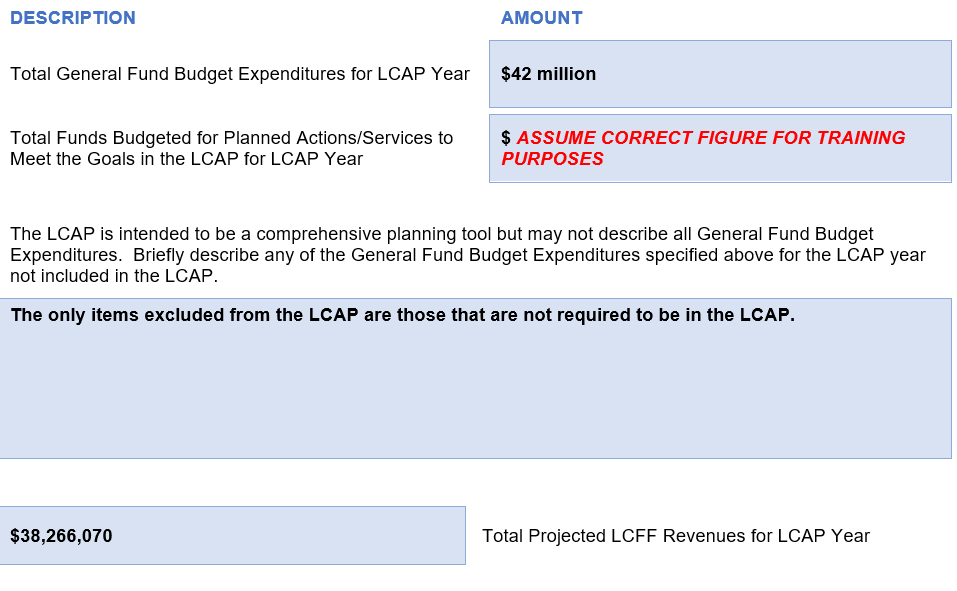 $34 million
This explanation is clearly inadequate. It should contain some description of how the dollar difference between total expenditures (1st box) and LCAP Action expenditures (2nd box) is being used.
23
CCSESA - January 2017
Goals Actions and Services
From the LCFF Regulations:


“...the LCAP must describe, for the school district and each school within the  district, goals and specific actions to achieve those goals for ALL STUDENTS  AND EACH STUDENT GROUP identified by the Local Control Funding  Formula (LCFF) (ethnic, socioeconomically disadvantaged, English learners,  foster youth, pupils with disabilities, and homeless youth), for each of the  state priorities and any locally identified priorities.” (Emphasis Added)
Expenditures for goals actions and services are estimated
Be sure to clearly name the expense in a manner that stakeholders will understand in additions to providing SACS budget references
Separate costs of salary and benefits
If there is a position described in the LCAP i.e. TOSA, that is already included in “Certificated salaries and benefits” described in a prior action, include the specific cost of the position, but be sure to also indicate that the amount is already included in a prior action
Salary, benefits, and other costs separated from total